ПОБЕДИТЕЛИ И ПРИЗЁРЫ МУНИЦИПАЛЬНОГО ЭТАПА ВСЕРОССИЙСКОЙ  ОЛИМПИАДЫ  школьников  ПО ОСНОВАМ НАУК  2018 год
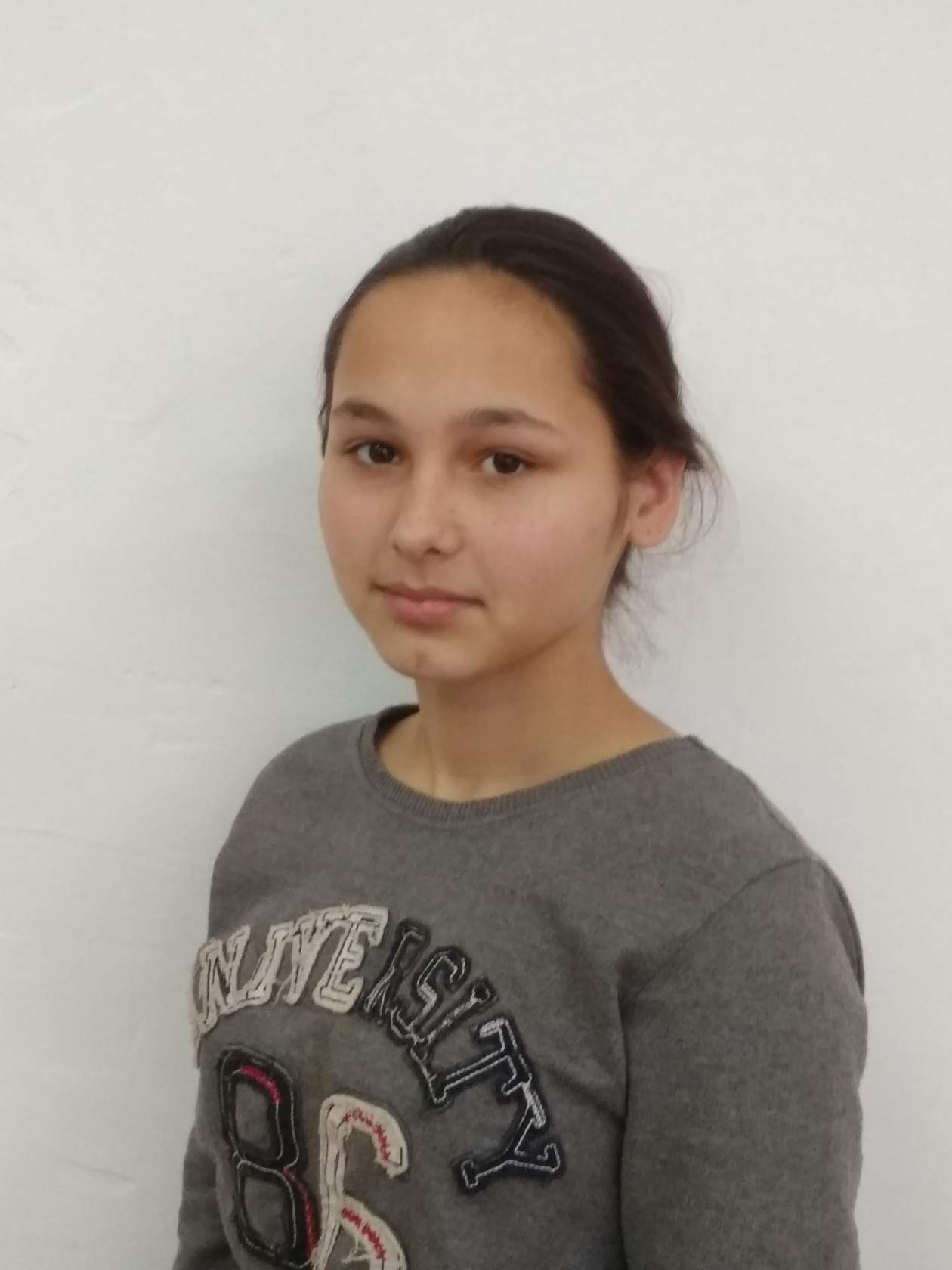 Кислякова Полина
Призёр муниципального этапа  Всероссийской олимпиады школьников
ОБЖ, 3 место
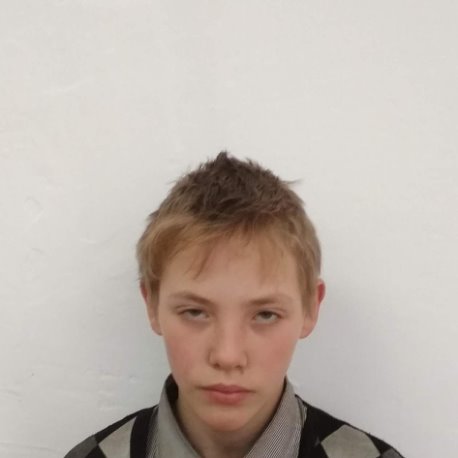 ФЕДОТОВ ЖЕНЯ 
Победитель  муниципального этапа  Всероссийской олимпиады школьников
ОБЖ, 1  место
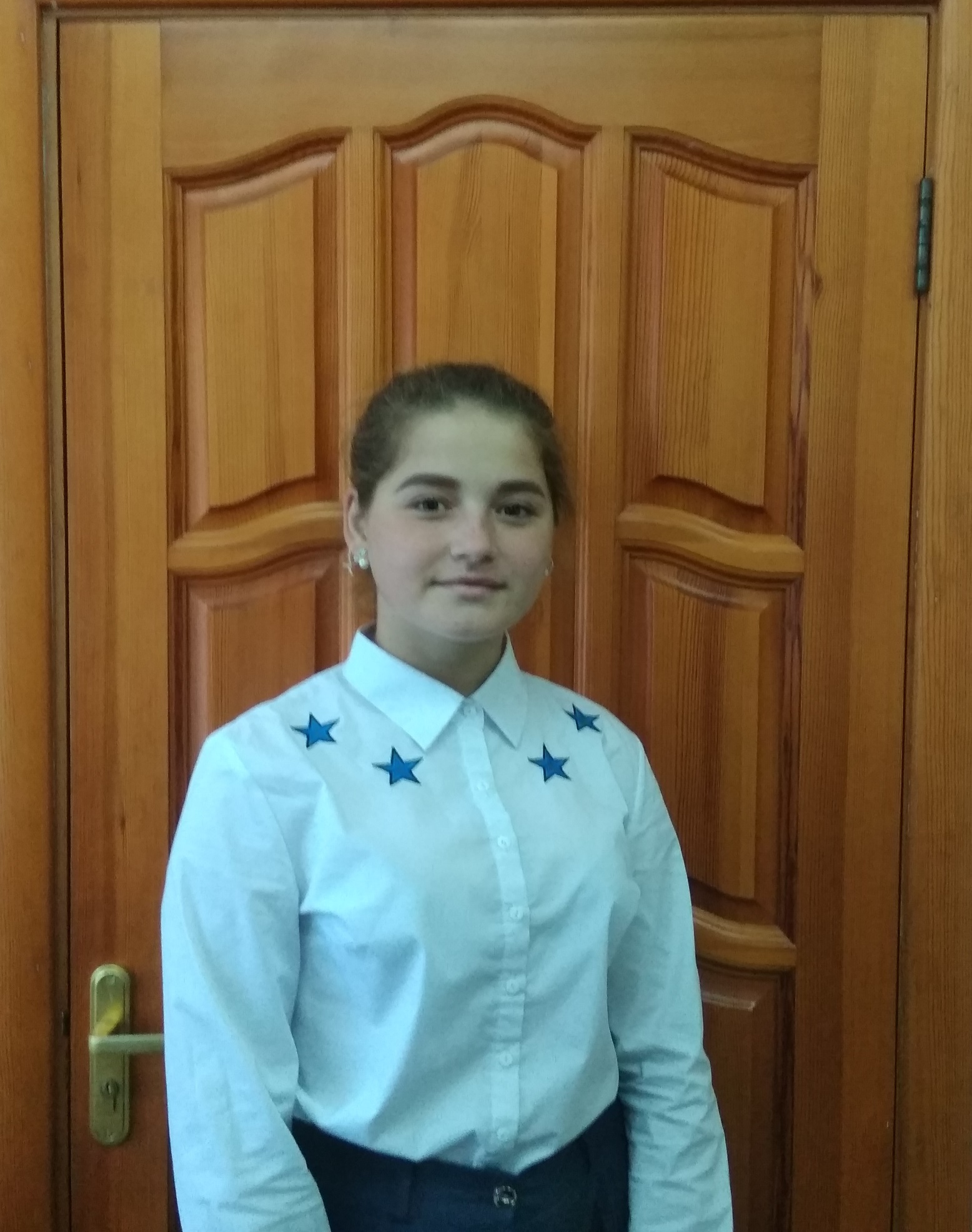 ПЛЕШКОВА ЮЛЯ 
Победитель муниципального этапа  Всероссийской олимпиады школьников
ОБЖ,1 место
БАБУШКИН САША 
Победитель  муниципального этапа  Всероссийской олимпиады школьников
Технология 1 место